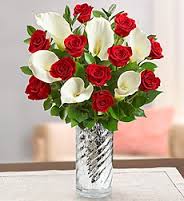 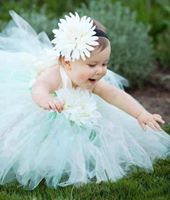 একগুচ্ছ ফুলের শুভেচ্ছা
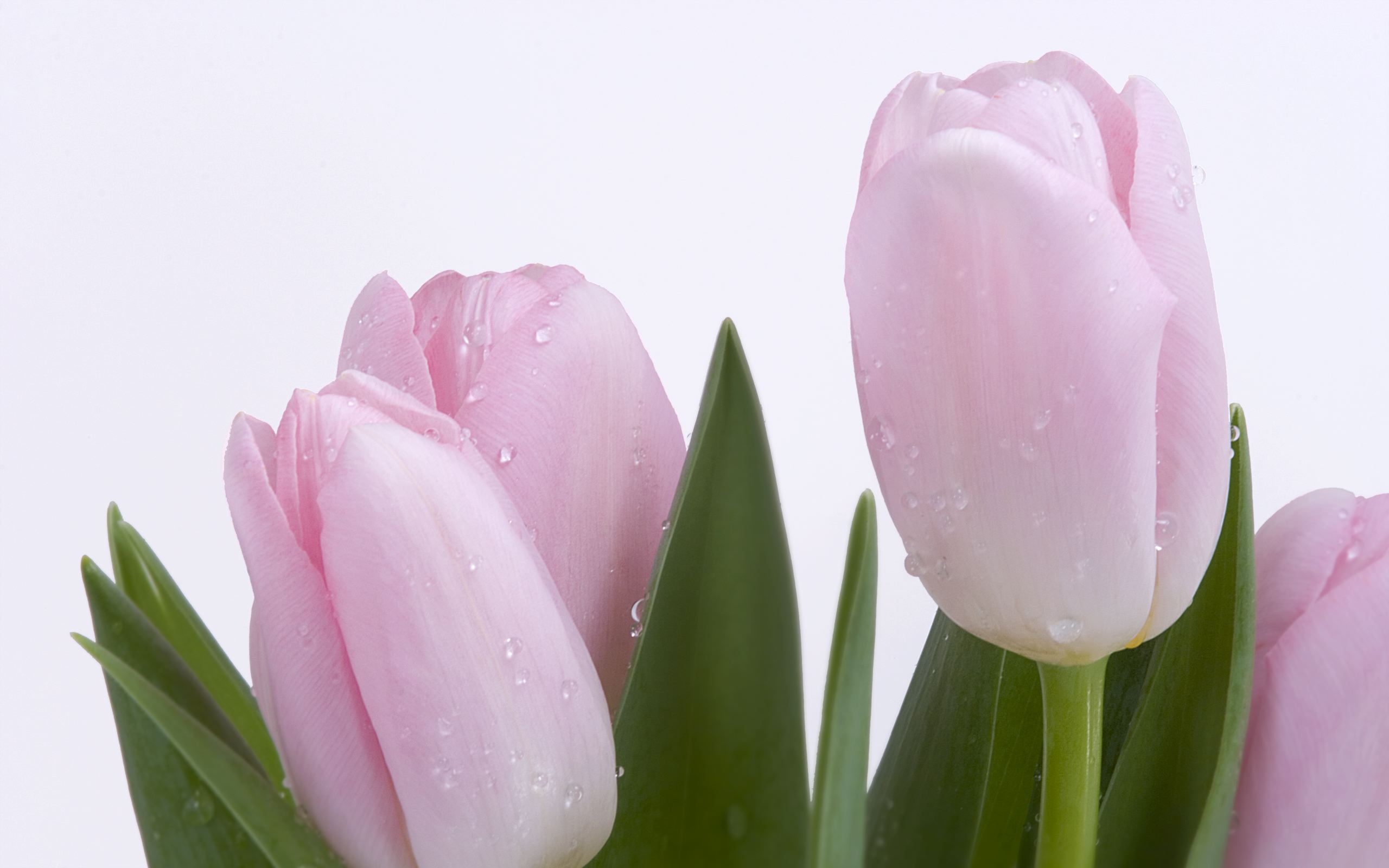 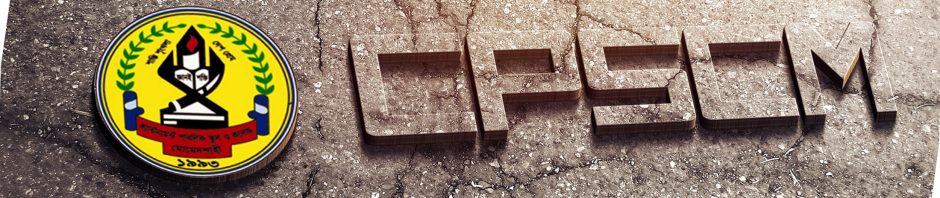 উপস্থাপনায়
গণিত বিভাগ
ক্যান্টনমেন্ট পাবলিক স্কুল ও কলেজ, মোমেনশাহী।
অধ্যায়ঃ ১৭ 
   পাঠঃ ৩
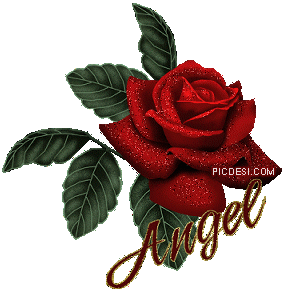 পাঠ পরিচিতি
শ্রেণিঃ নবম 
 বিষয়ঃ গণিত
 (গড় নির্ণয়)
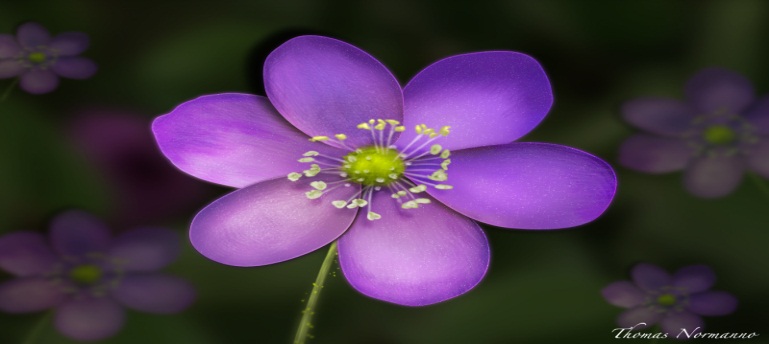 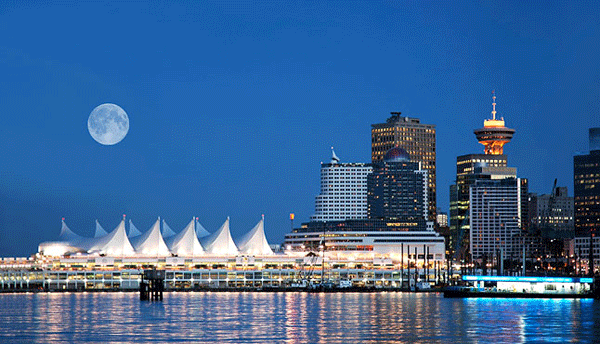 শিখণফল
পরিসংখ্যান কী তা বলতে ও লিখতে পারবে ।
উপাত্ত কী তা বলতে ও লিখতে পারবে ।
শ্রেণির মধ্যবিন্দু কী তা বলতে ও লিখতে পারবে ।
পরিসর কী তা বলতে ও লিখতে পারবে ।
শ্রেণিব্যাপ্তি কী তা বলতে ও লিখতে পারবে ।
শ্রেণিসংখ্যা কী তা বলতে ও লিখতে পারবে ।
ঘটনসংখ্যা কী তা বলতে ও লিখতে পারবে ।
গড় নির্ণয় করতে পারবে ।
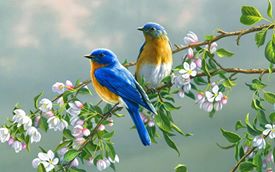 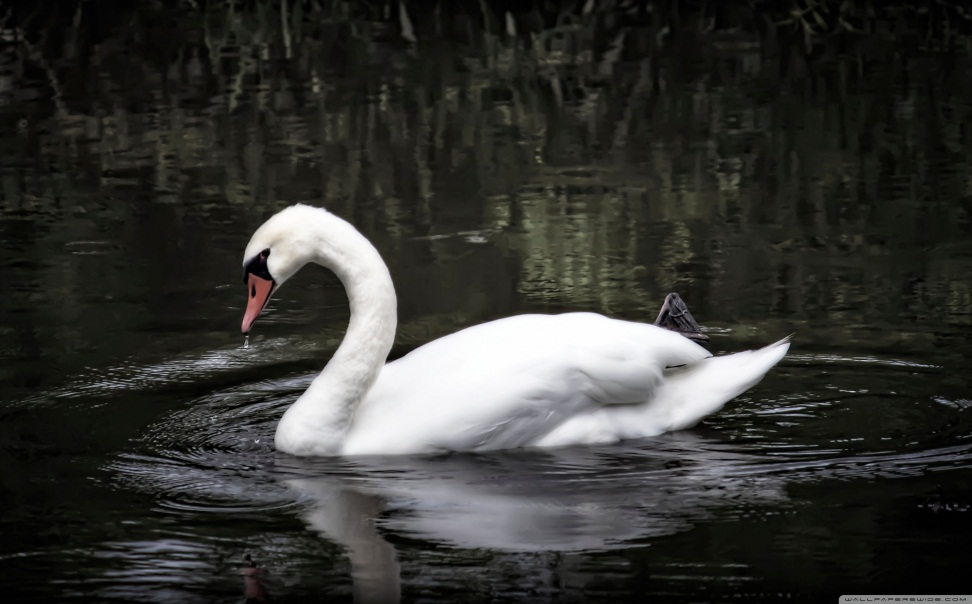 শব্দের উপর ক্লিক করি
পরিসংখ্যানঃ
সংখ্যাভিত্তিক কোনো তথ্য বা ঘটনা হচ্ছে পরিসংখ্যান ।
উপাত্তঃ
তথ্য বা ঘটনা নির্দেশক সংখ্যা গুলো হচ্ছে পরিসংখ্যানের  উপাত্ত।
শ্রেণির মধ্যবিন্দুঃ
শ্রেণির মধ্যবিন্দু =( উর্ধ্বসীমা + নিম্নসীমা ) ÷২ ।
শ্রেণিব্যাপ্তিঃ
যেকোনো শ্রেণির উর্ধ্বসীমা ও নিম্নসীমার ব্যবধান হলো ঐ শ্রেণির  শ্রেণিব্যাপ্তি।
পরিসরঃ
পরিসর =( সর্বোচ্চ সংখ্যা  — সর্বনিম্ন সংখ্যা) + ১
শ্রেণিসংখ্যা = ( পরিসর ÷ শ্রেণিব্যাপ্তি )                [পূর্ণসংখ্যায় ]
শ্রেণিসংখ্যাঃ
ঘটনসংখ্যাঃ
যে শ্রেণিতে যতগুলো ট্যালি চিহ্ন পড়বে তত হবে ঐ শ্রেণির গণসংখ্যা বা ঘটনসংখ্যা ।
গড়ঃ
গড়=উপাত্তসমূহের সমষ্টি ÷ উপাত্তসমূহের সংখ্যা
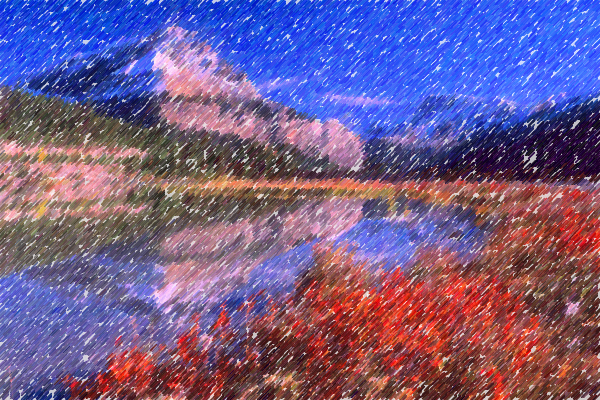 পাঠ শিরোনাম
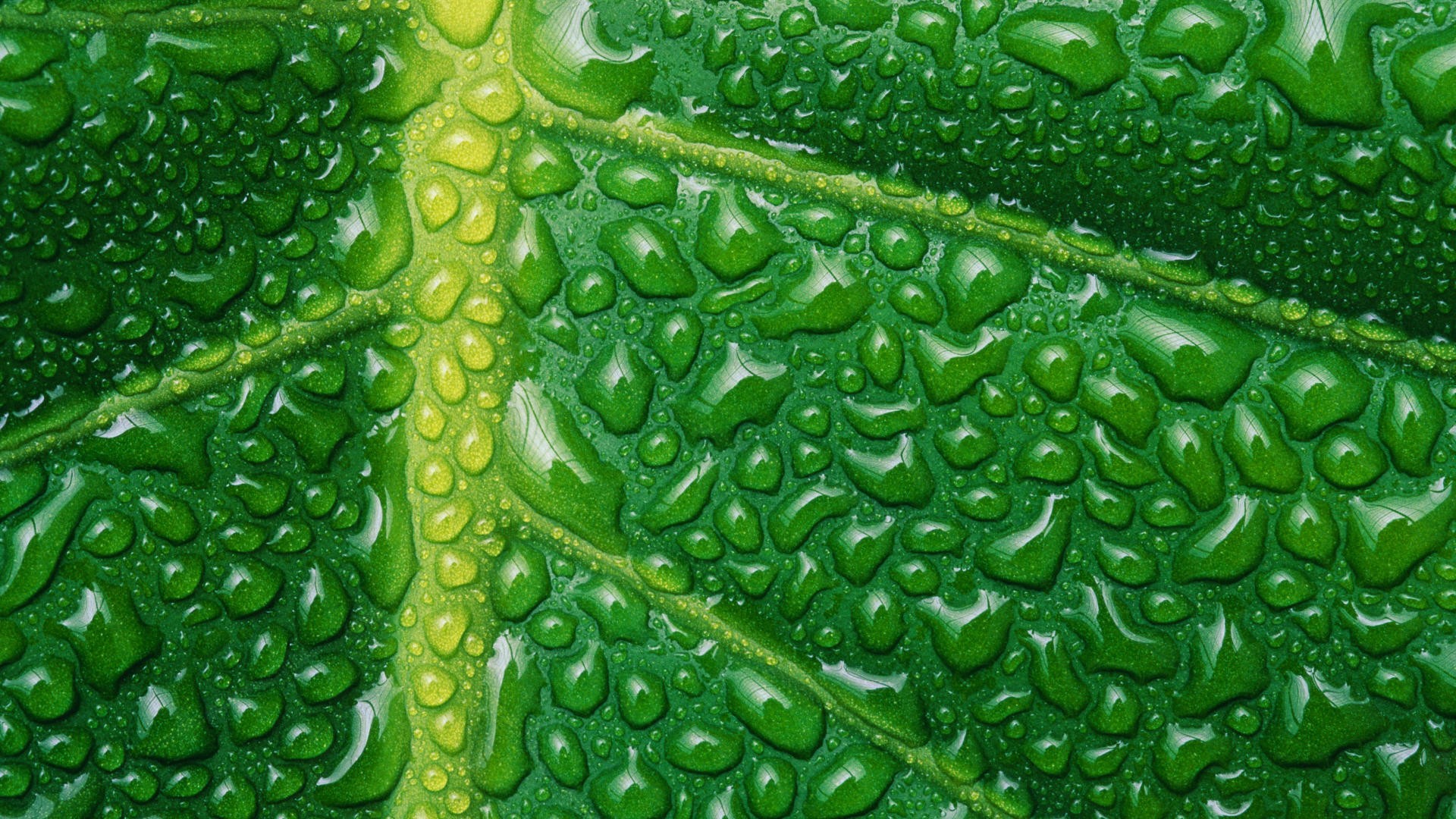 অবিন্যস্ত উপাত্ত থেকে গড় নির্ণয়
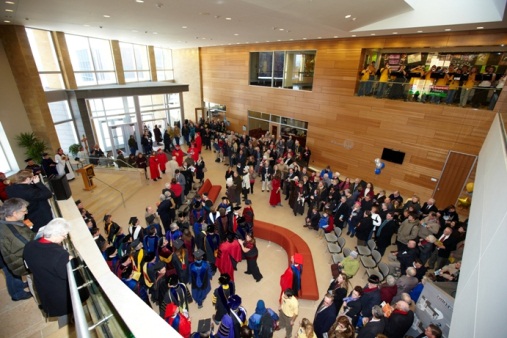 ২৫ জন শিক্ষার্থীর বার্ষিক পরীক্ষায় গণিতে প্রাপ্ত নম্বর নিচে দেওয়া হলঃ 
শ্রেণিব্যাপ্তি ৫ নিয়ে গণসংখ্যা নিবেশন সারণি  তৈরি কর এবং গড় নির্ণয় কর ।
৭২, ৮৫, ৭৮, ৮৪, ৭৮, ৭৫, ৬৯, ৬৭, ৮৮, ৮০, ৭৪, ৭৭,৭৯,
 ৬৯, ৭৪, ৭৩, ৮৩, ৬৫, ৭৫, ৬৯, ৬৩, ৭৫, ৮৬,৬৬,৭১
৭৮,
৭২
৮৪
৭৮
৭২,
৭৮
৮৪,
৭৮,
৮৫,
৮৫
৭৫
৭৫,
৬৯
৬৭
৬৯,
৬৭,
৮৮,
৮৮
৮০,
৭৪,
৭৯,
৮০
৭৪
৭৯
৬৯
৭৭
৭৭,
৬৯,
ধরি, শ্রেণি ব্যবধান = ৫ । সুতরাং শ্রেণিসংখ্যা (২৬÷৫)=৫·২  বা,  ৬
৭৪,
৭৫,
৭৩
৮৩
৬৫
৭৩,
৮৩,
৬৫,
৭৪
৭৫
৬৩,
৬৩
৬৯
৭৫
৬৬
৬৯,
৭৫,
৮৬
৮৬,
৬৬,
৭১,
৭১
প্রদত্ত নম্বরগুলোর মধ্যে সর্বোচ্চ নম্বর =৮৮ এবং সর্বনিম্ন নম্বর ৬৩ । পরিসর=(৮৮—৬৩)+১=২৬
শ্রেণি           শ্রেণির মধ্যবিন্দু          ট্যালি             ঘটনসংখ্যা       ঘটনসংখ্যা× শ্রেণির মধ্যবিন্দু
২
৬১ —৬৫
১২৬
৬৩
৬৩×২
৫
৩৪ ০
৬৮×৫
৬৬ —৭০
৬৮
৭৩×৮
৮
৫৮৪
৭৩
৭১ — ৭৫
৩৯০
৭৮×৫
৭৮
৫
৭৬ —৮০
৮৩×৩
৩
২৪৯
৮১ —৮৫
৮৩
৮৮×২
২
১৭৬
৮৬ —৯০
৮৮
মোট
২৫
১৮৬৫
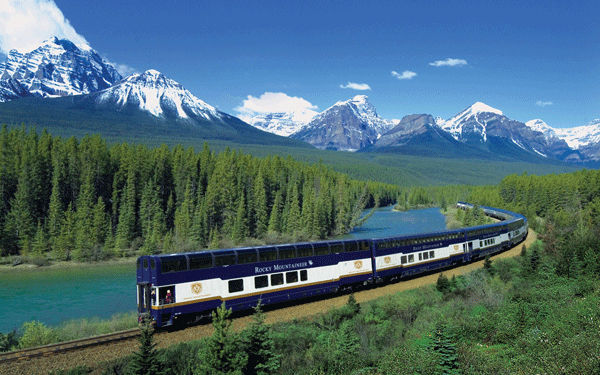 মূল্যায়ণ
উত্তর জানতে প্রশ্নের উপর ক্লিক করি
উপাত্ত কী?
শ্রেণির মধ্যবিন্দু কী?
শ্রেণিব্যাপ্তি কী?
শ্রেণিসংখ্যা কী?
পরিসর কী?
ঘটনসংখ্যা কী?
গড় কী?
পরিসংখ্যান কী?
শ্রেণিসংখ্যা = ( পরিসর ÷ শ্রেণিব্যাপ্তি )                [পূর্ণসংখ্যায় ]
শ্রেণির মধ্যবিন্দু =( উর্ধ্বসীমা + নিম্নসীমা ) ÷২ ।
যে শ্রেণিতে যতগুলো ট্যালি চিহ্ন পড়বে তত হবে ঐ শ্রেণির গণসংখ্যা বা ঘটনসংখ্যা ।
পরিসর =( উর্ধ্বসীমা — নিম্নসীমা ) + ১
গড়=উপাত্তসমূহের সমষ্টি ÷ উপাত্তসমূহের সংখ্যা ।
তথ্য বা ঘটনা নির্দেশক সংখ্যা গুলো হচ্ছে পরিসংখ্যানের  উপাত্ত ।
সংখ্যাভিত্তিক কোনো তথ্য বা ঘটনা হচ্ছে পরিসংখ্যান ।
যেকোনো শ্রেণির উর্ধ্বসীমা ও নিম্নসীমার ব্যবধান হলো ঐ শ্রেণির  শ্রেণিব্যাপ্তি ।
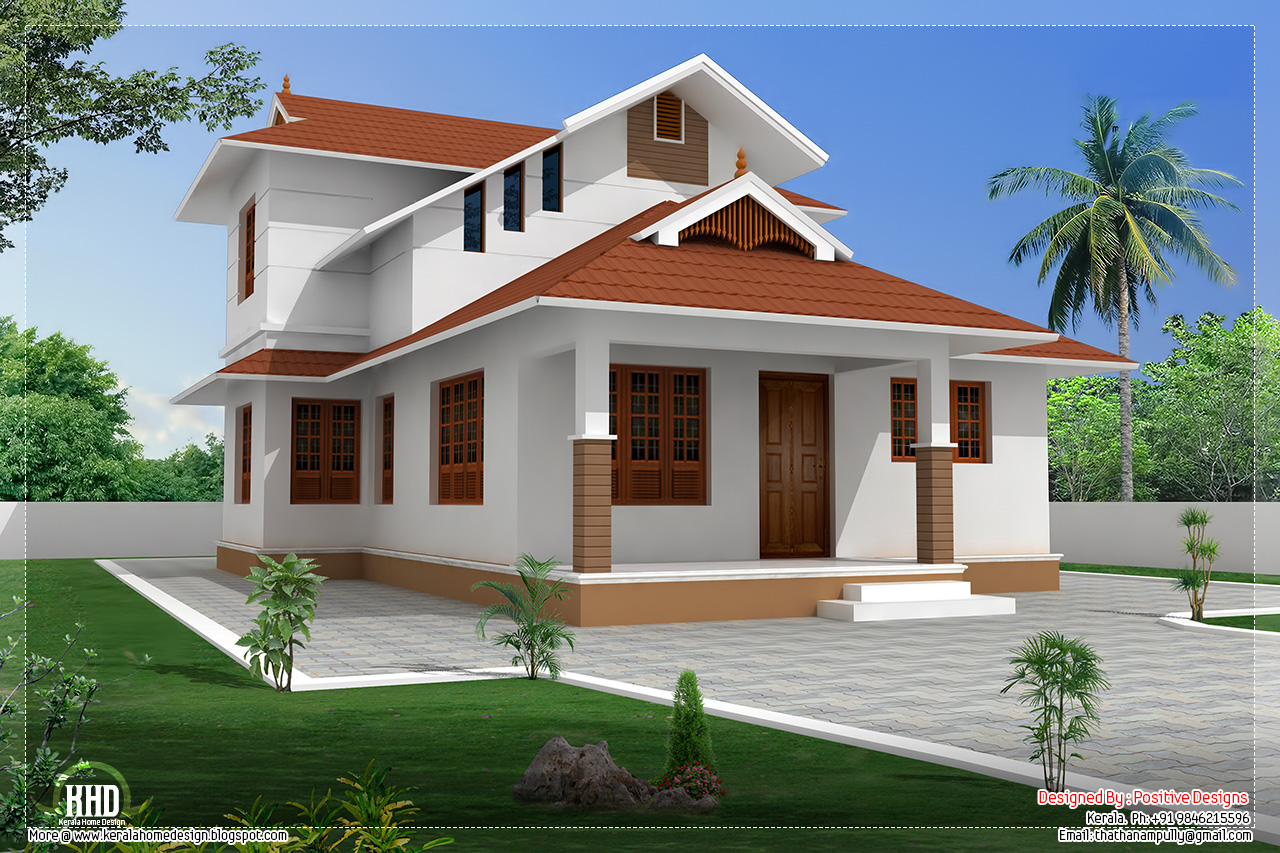 বাড়ির কাজ
২০ জন শিক্ষার্থীর বার্ষিক পরীক্ষায় বাংলায় প্রাপ্ত নম্বর নিচে দেওয়া  হলঃ      শ্রেণিব্যাপ্তি ৫ নিয়ে গণসংখ্যা নিবেশন সারণি  তৈরি কর  ।
৭৪, ৭৮, ৮৪, ৭৮, ৭৫, ৬৯, ৬৭, ৮৮, ৮০, ৭৭, 
৭৯, ৭৪, ৭৩, ৮৩, ৬৫, ৭৫, ৬৯, ৬৩, ৭৫, ৮৬।
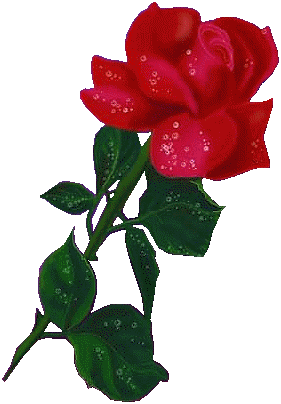 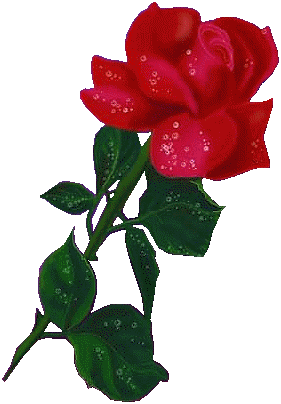 ধন্যবাদ